Mobile app development
BSCS 8th R+S
Lect 5 & 6
Component tree
A tree component represents a set of hierarchical data in the form of an indented outline, which users can expand and collapse. 
Tree components are useful for displaying data such as the folders and files in a file system or the table of contents in a help system.
A tree component consists of nodes.
Constraint Layout
ConstraintLayout allows you to create large and complex layouts with a flat view hierarchy. 
To define a view's position in ConstraintLayout, you must add at least one horizontal and one vertical constraint for the view. Each constraint represents a connection or alignment to another view, the parent layout, or an invisible guideline.
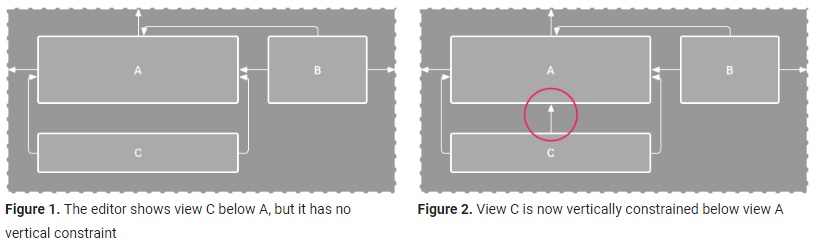 Relative layout
RelativeLayout is a view group that displays child views in relative positions. 
The position of each view can be specified as relative to sibling elements (such as to the left-of or below another view) or in positions relative to the parent RelativeLayout area. such as aligned to the bottom, left or center.
Properties of Relative layout
android:layout_alignParentTop
	If "true", makes the top edge of this view match the top edge of the parent.
android:layout_centerVertical
	If "true", centers this child vertically within its parent.
android:layout_below
	Positions the top edge of this view below the view specified with a resource ID.
android:layout_toRightOf
	Positions the left edge of this view to the right of the view specified with a resource ID.
And so on….
Linear Layout
LinearLayout is a view group that aligns all children in a single direction, vertically or horizontally. You can specify the layout direction with the android:orientation attribute.
All children of a LinearLayout are stacked one after the other, so a vertical list will only have one child per row, no matter how wide they are, and a horizontal list will only be one row high
Layout Weight
Layout can be set by assigning them the weights.
Attribute: android:layout_weight
Equal distribution
To create a linear layout in which each child uses the same amount of space on the screen, set the android:layout_height of each view to "0dp" (for a vertical layout) or the android:layout_width of each view to "0dp" (for a horizontal layout). Then set the android:layout_weight of each view to "1".
Layout Weight
UnEqual distribution
To create a linear layout in which each child uses the same amount of space on the screen, set the android:layout_height of each view to "0dp" (for a vertical layout) or the android:layout_width of each view to "0dp" (for a horizontal layout). Then set the android:layout_weight of each view to "1“, “2” etc according to the area that you want.